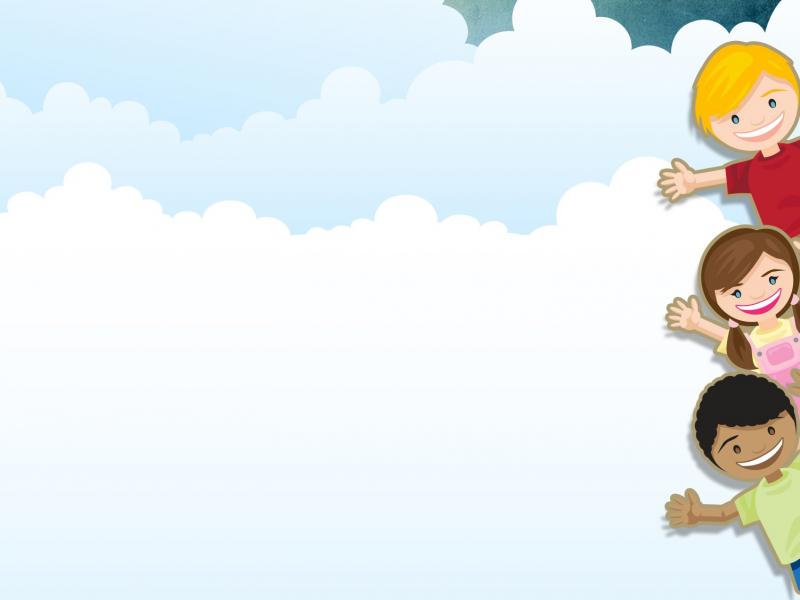 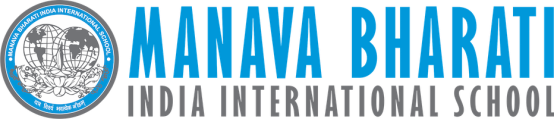 INTERACTIVE QUIZ
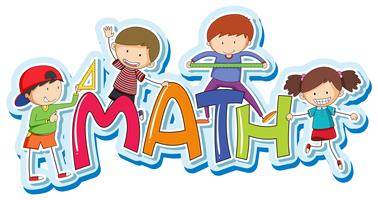 TOPIC- NUMBER AND NUMERATION
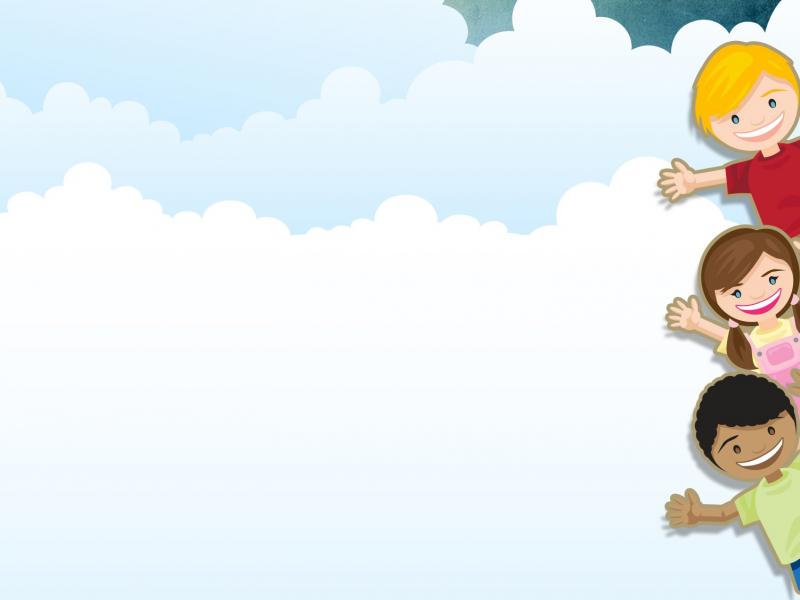 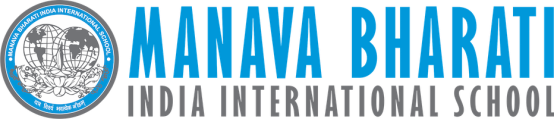 The Interactive Worksheet works only in Slide Show
Begin the Interactive Worksheet by clicking –
    SLIDE SHOW>From Beginning
For Answers - click the cursor on the option of your choice.
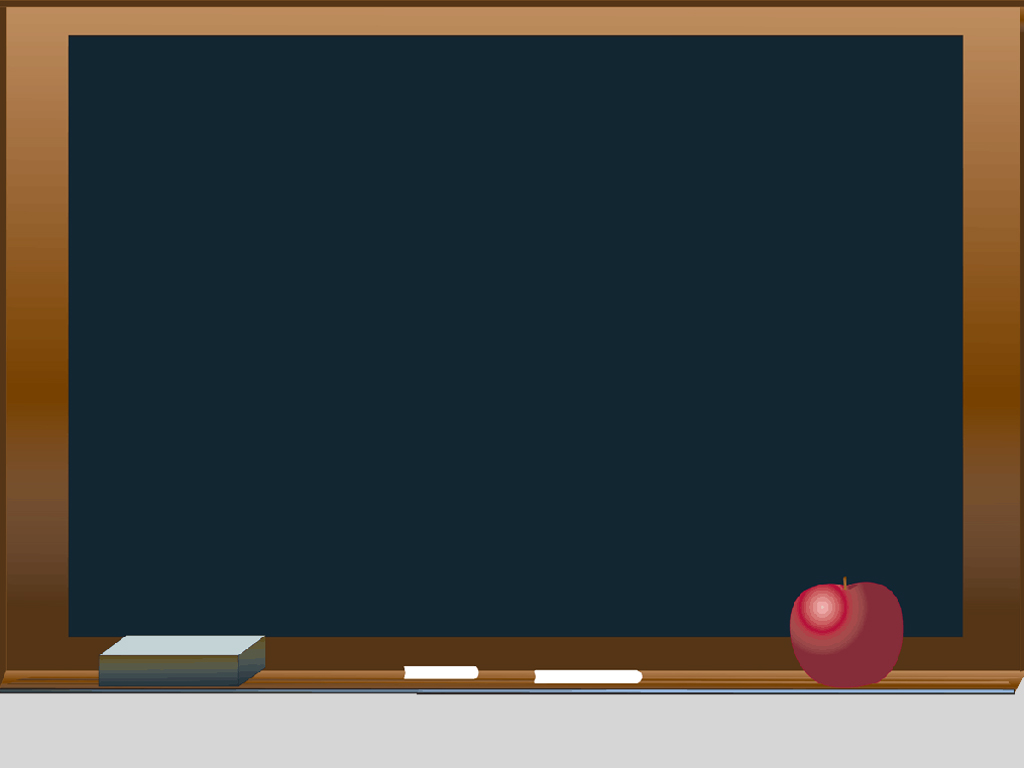 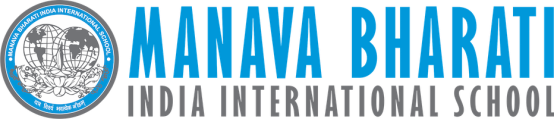 If you add me to 17,you get 50.
I am the number: __________
 (Click the correct answer)
Wrong answer
23
Well done!! Correct answer
33
Wrong answer
43
NEXT
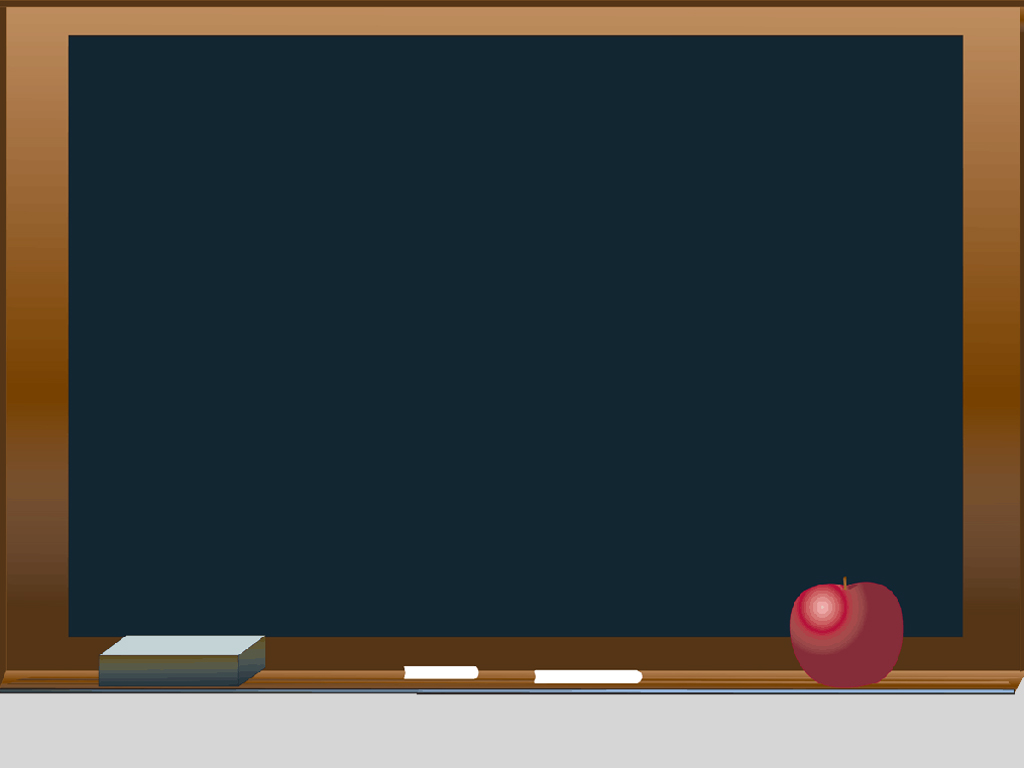 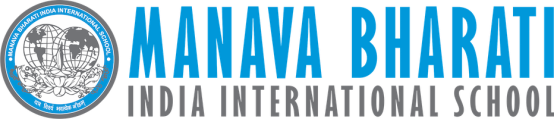 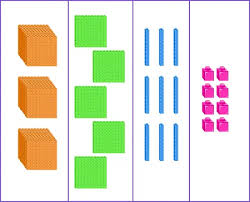 The number represented by the
 model is:
(Click the correct answer)
Wrong answer
3434
Wrong answer
3594
Great !! Correct answer
3598
NEXT
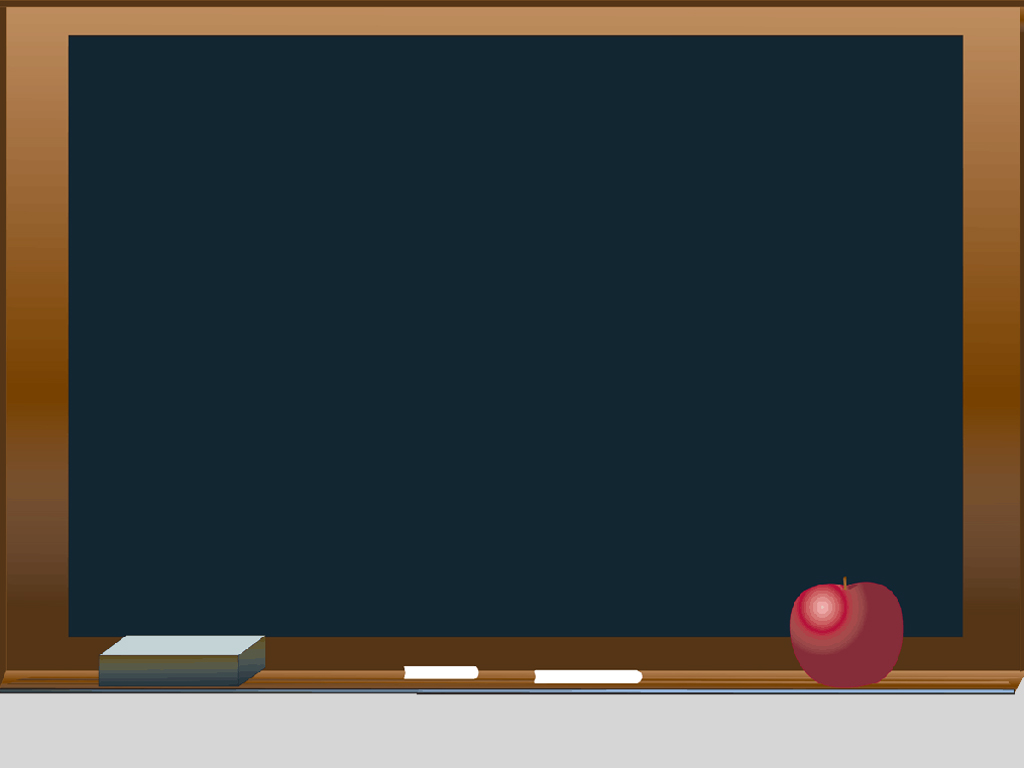 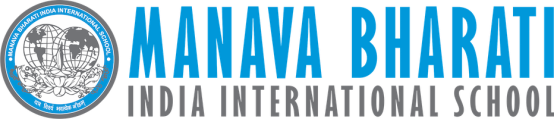 The sum of 6 and 9 is 2 more than my number.
 I am the number: __________
 (Click the correct answer)
Wrong answer
17
Wrong answer
15
Amazing!! Correct answer
13
NEXT
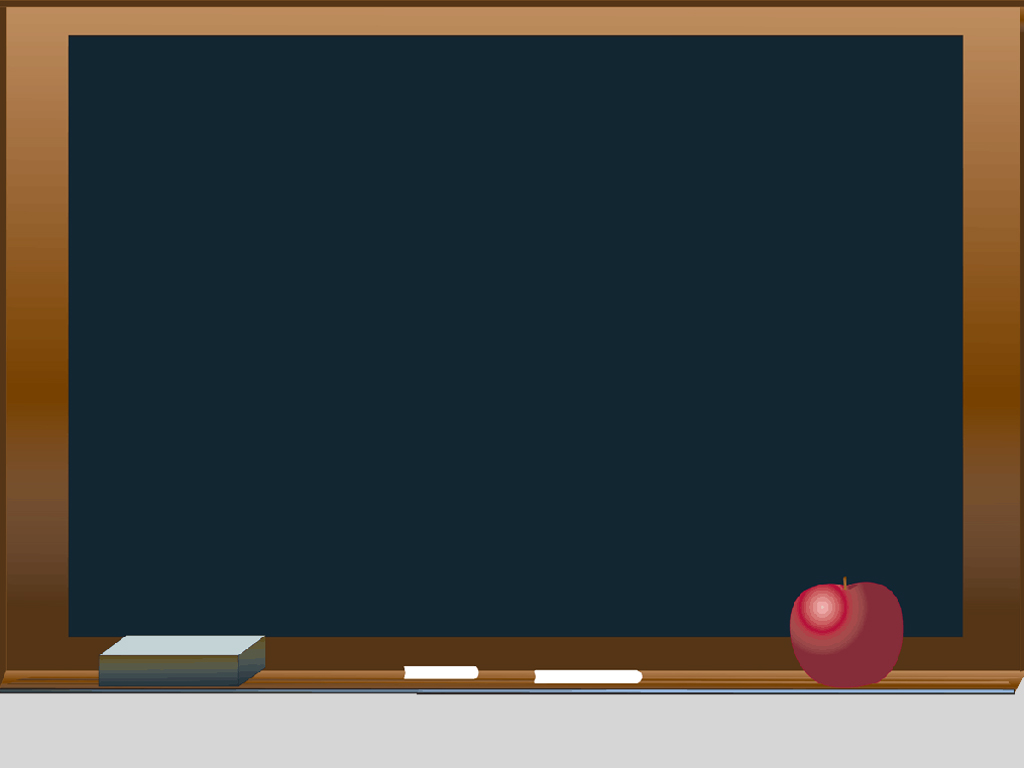 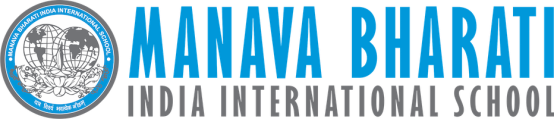 The greatest  4 digit number using the digits7,1,0,3 is : 
(Click the correct answer)
Superb!! Correct answer
7310
Wrong answer
7130
Wrong answer
7013
NEXT
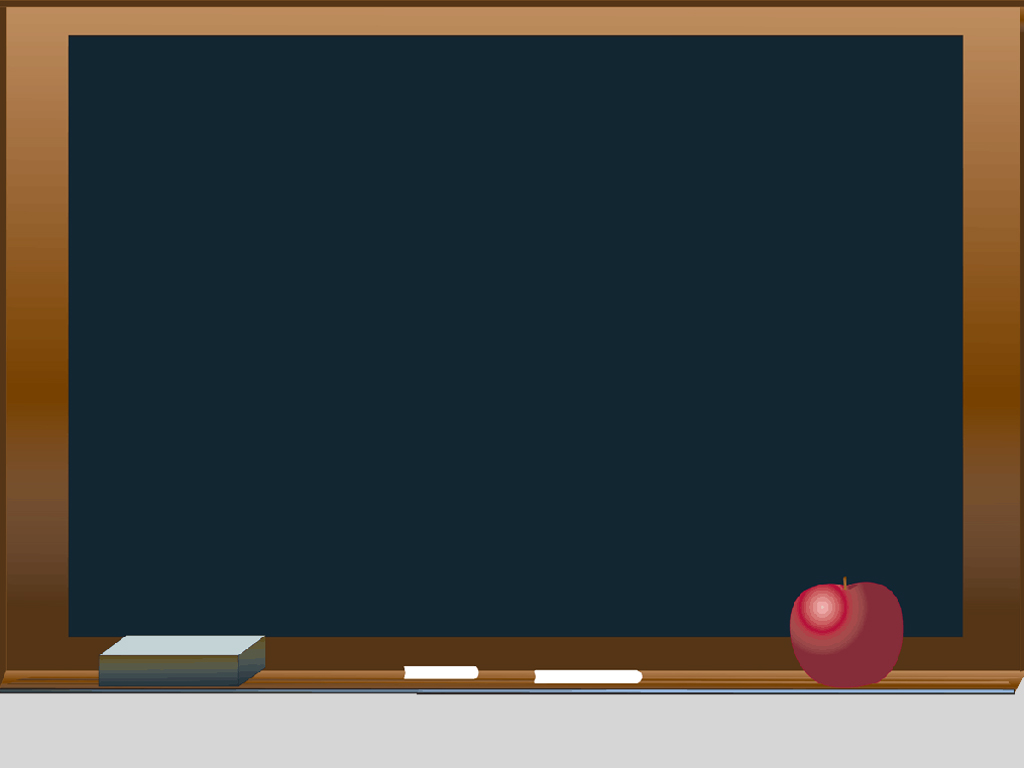 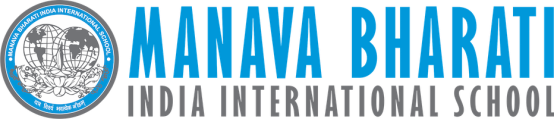 1000 more than 6578 is :
 (Click the correct answer)
Wrong answer
6678
Well done!! Correct answer
7578
Wrong answer
7678
NEXT
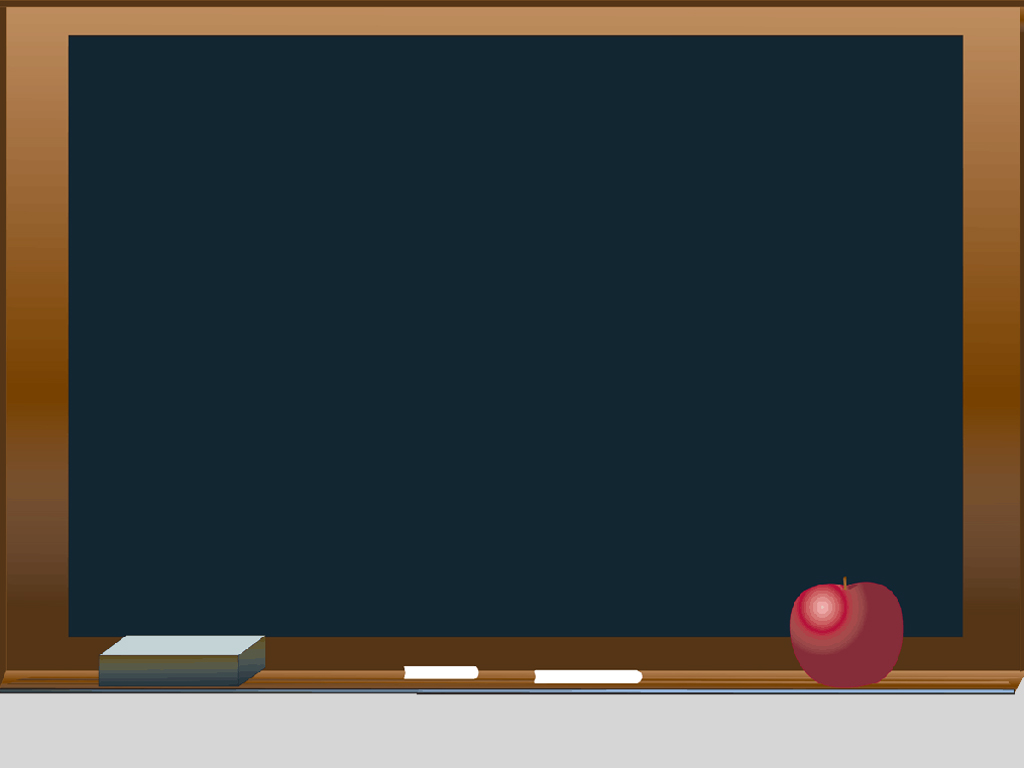 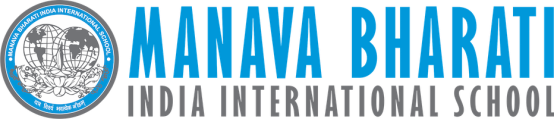 The greatest number among 9199,9909,9999  is : 
(Click the correct answer)
Good going!! Correct answer
9999
Wrong answer
9199
Wrong answer
9909
NEXT
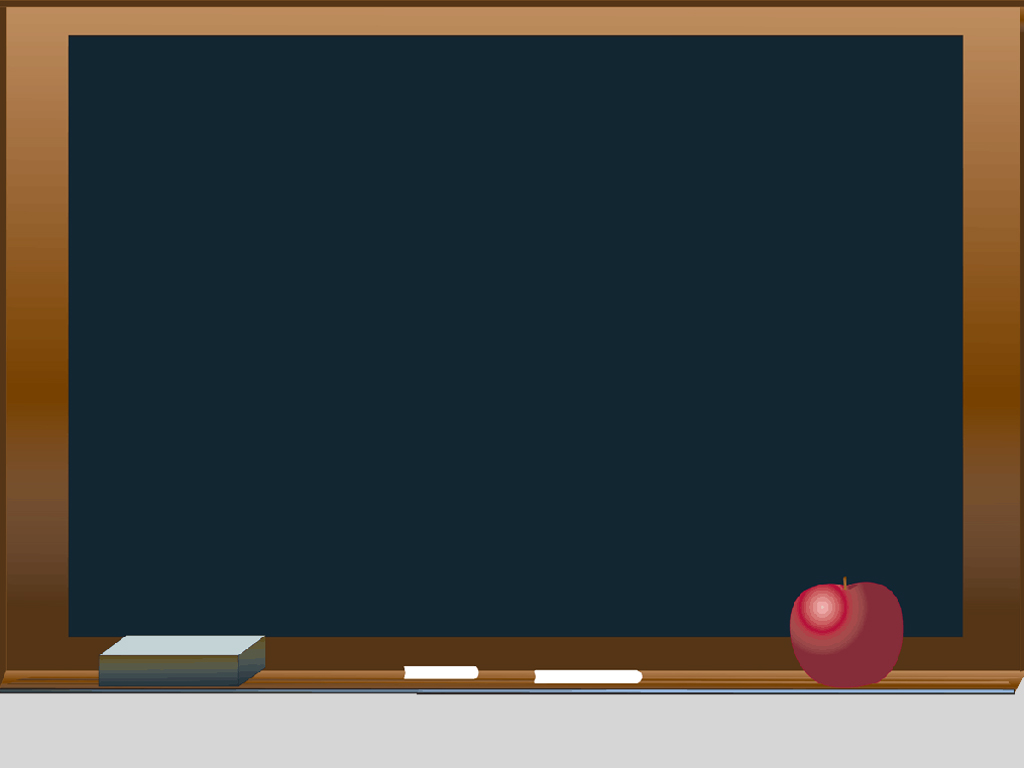 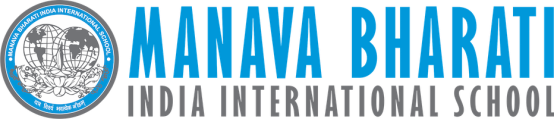 Rearrange the digits 6,9,0,1 to form the smallest number 
 (Click the correct answer)
Wrong answer
0169
Wrong answer
1096
Well done!! Correct answer
1069
NEXT
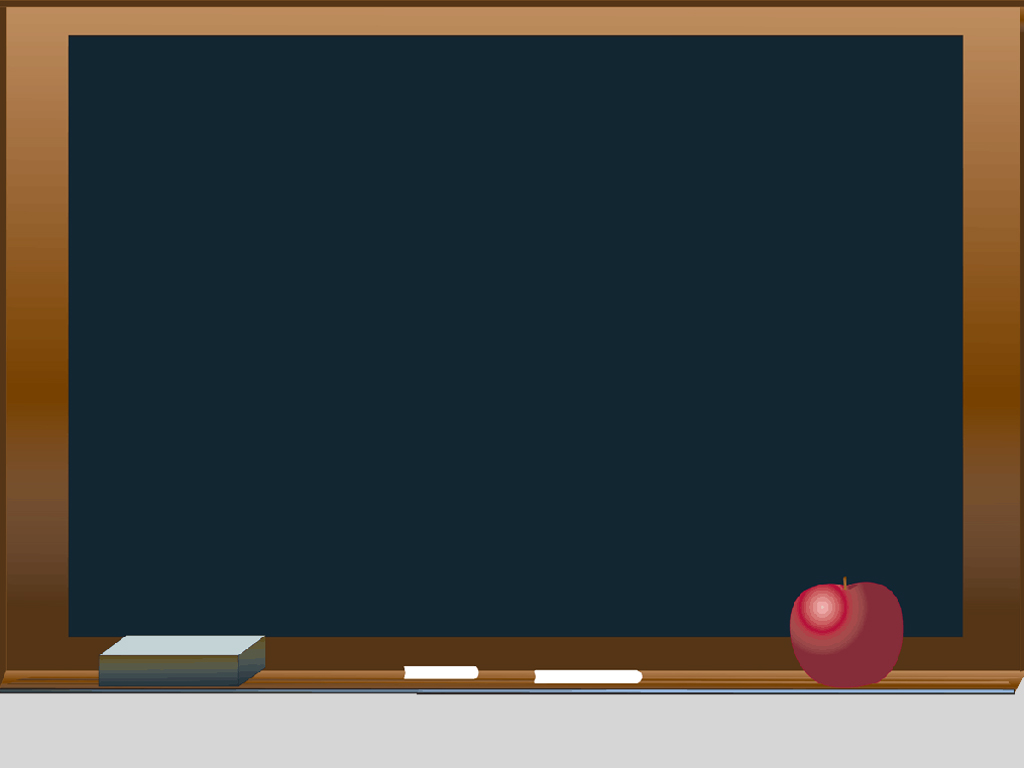 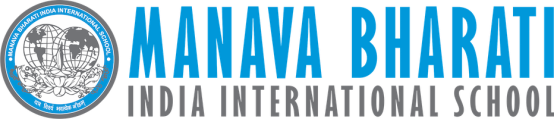 Successor of greatest 4 digit number: :
 (Click the correct answer)
Wrong answer
9998
Well done!! Correct answer
10000
Wrong answer
9997
NEXT
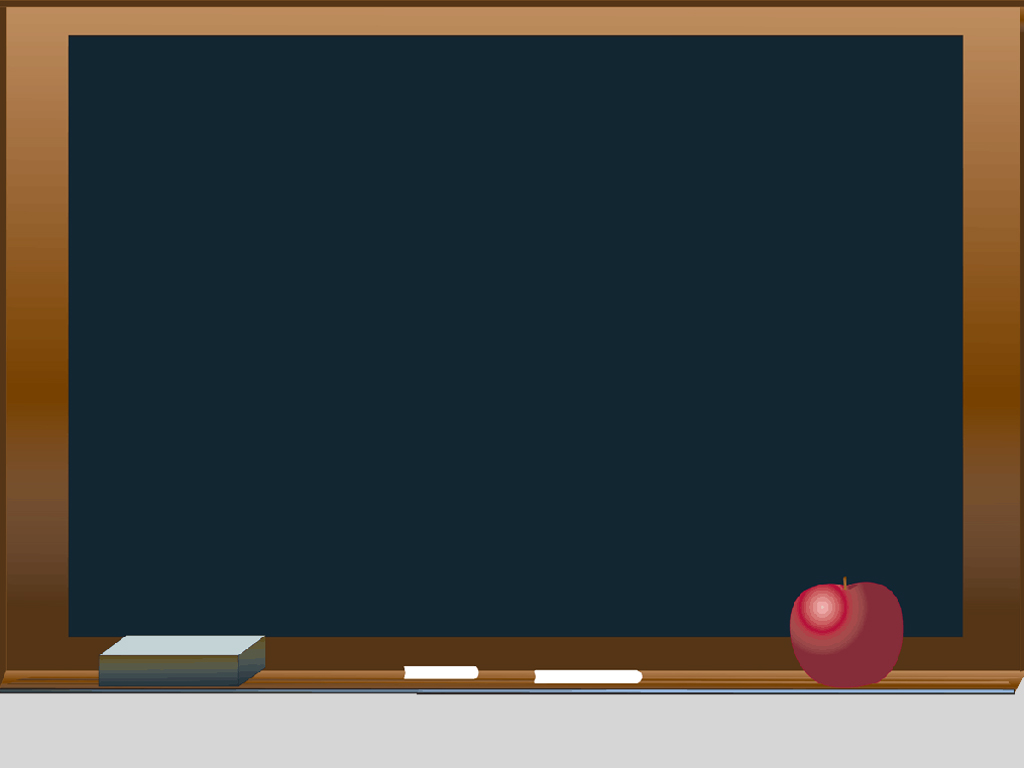 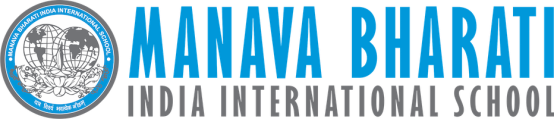 Expanded form of 2567 is : 
(Click the correct answer)
Marvellous!! Correct answer
2000 + 500 + 60 + 7
Wrong answer
2000 + 500 + 67
Wrong answer
200 + 50 + 67
NEXT
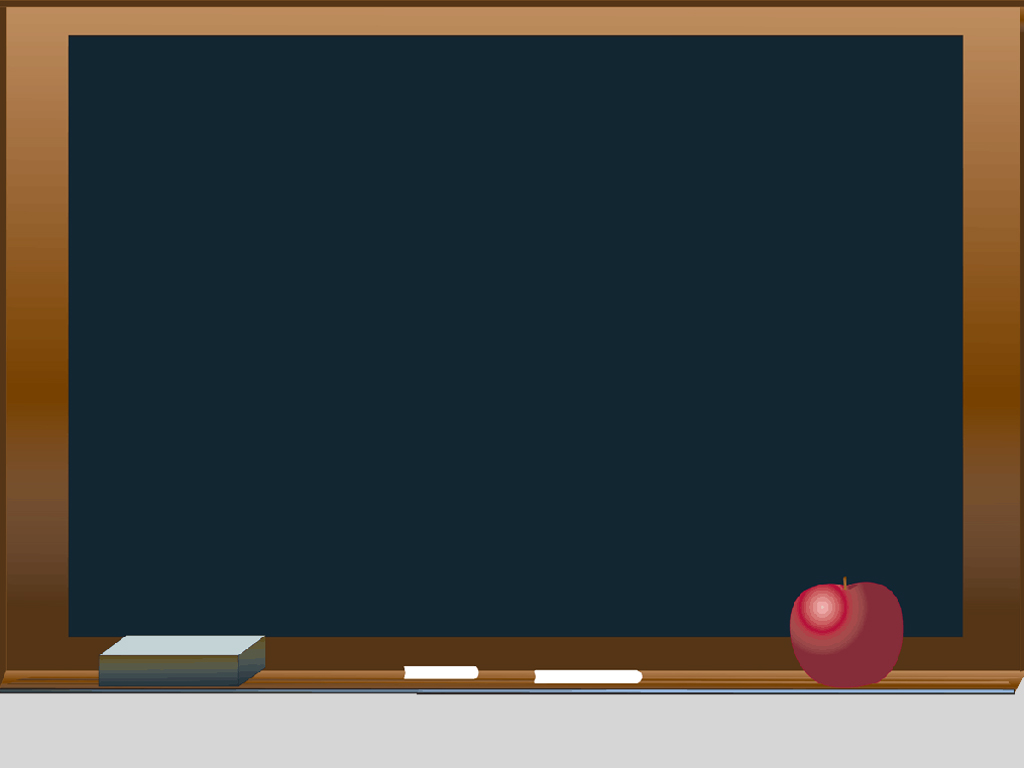 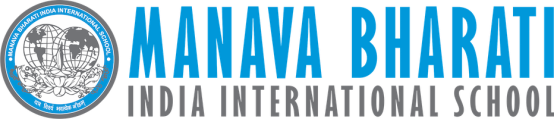 _______ tens make 1000 : :
 (Click the correct answer)
Wrong answer
10
Well done!! Correct answer
100
Wrong answer
1
NEXT
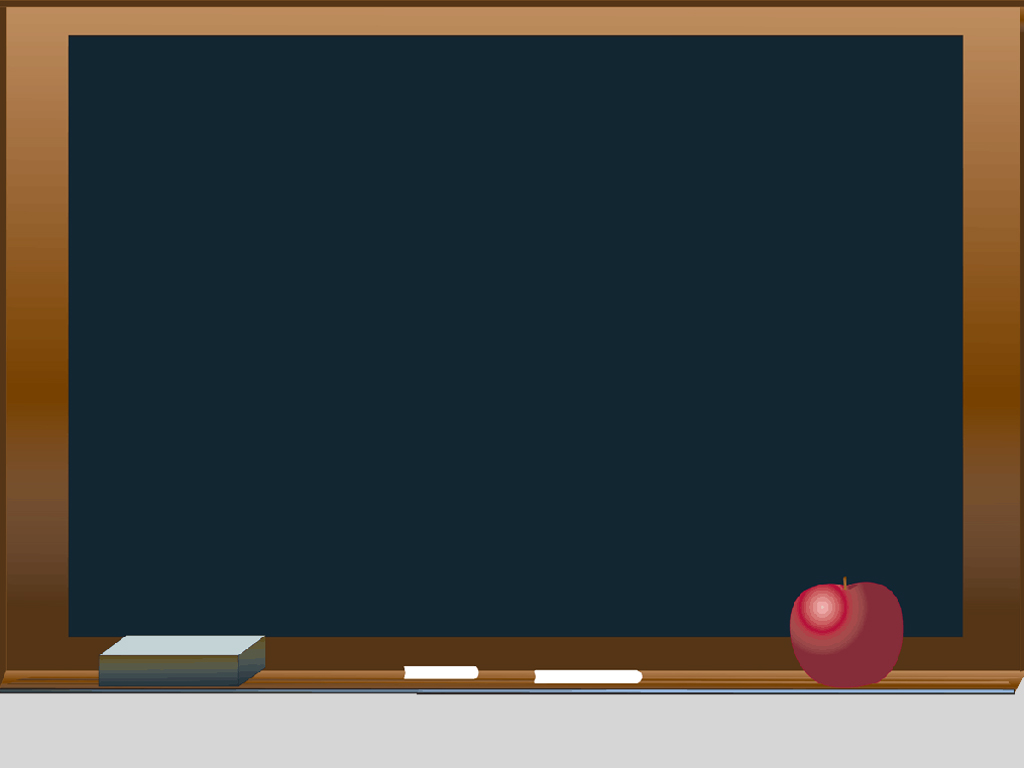 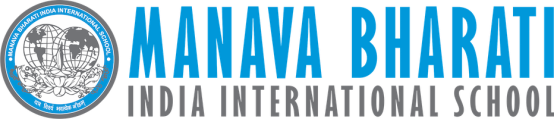 If you add me to the sum of 7 and 19,you get 40. 
I am the number: ___________
(Click the correct answer)
Wrong answer
26
Well done!! Correct answer
14
Wrong answer
16
NEXT
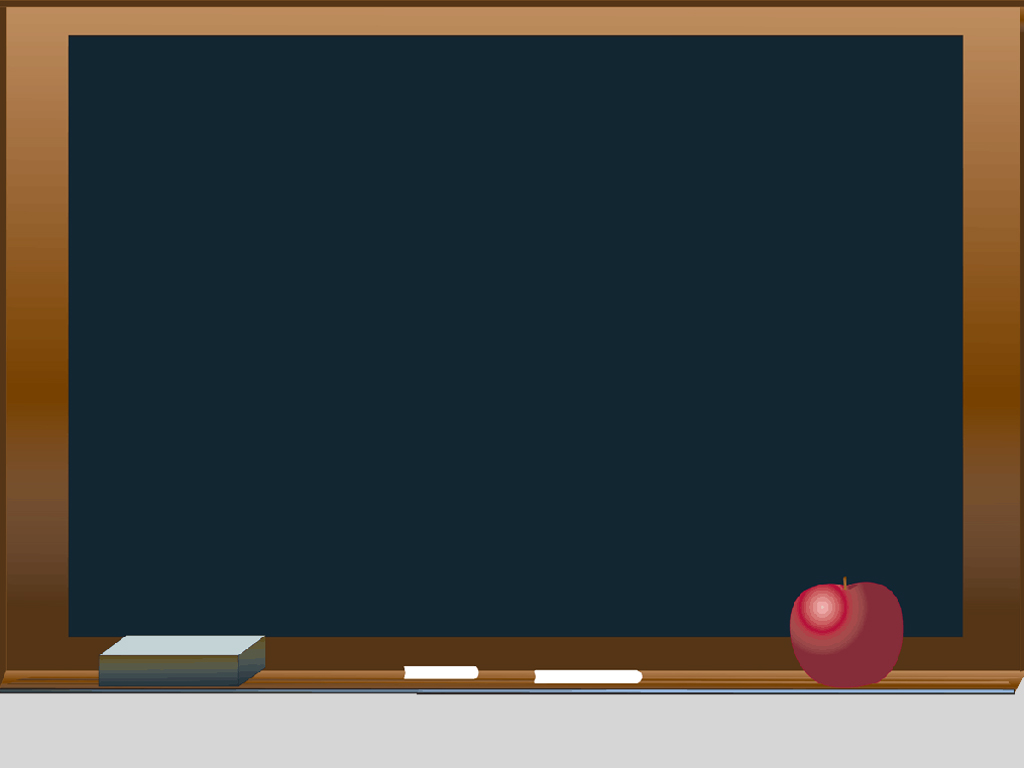 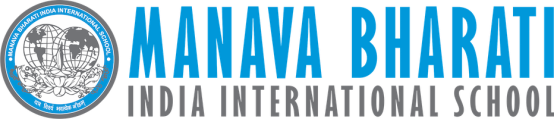 Ritu uses  a password to log into her computer. Her password is a 4 digit number. Clues: The digit in the ones place is the greatest 1 digit odd number, in the tens place is 1 less than 1,in the hundreds place is the greatest 1 digit even number and thousands place is 7. Her Password is:
You are correct !!
7809
Wrong answer
7019
Wrong answer
7807
NEXT
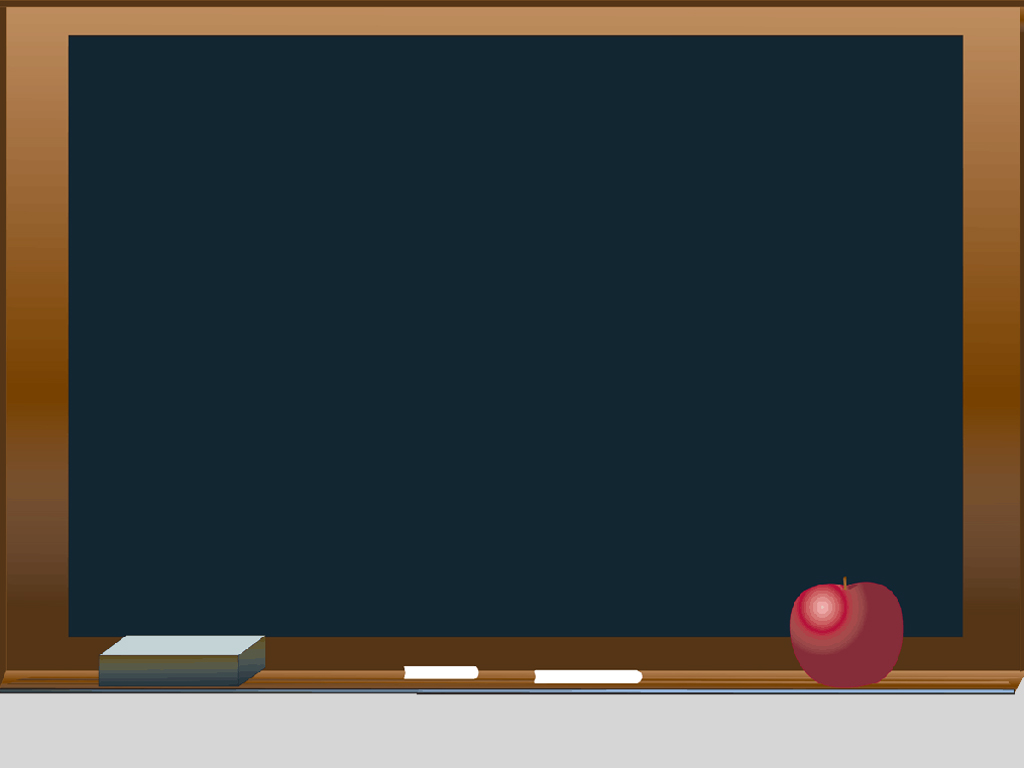 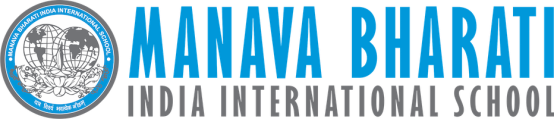 Sum of largest 3 digit number and 1 is : :
(Click the correct answer)
Wrong answer
999
Well done!! Correct answer
1000
Wrong answer
1001
NEXT
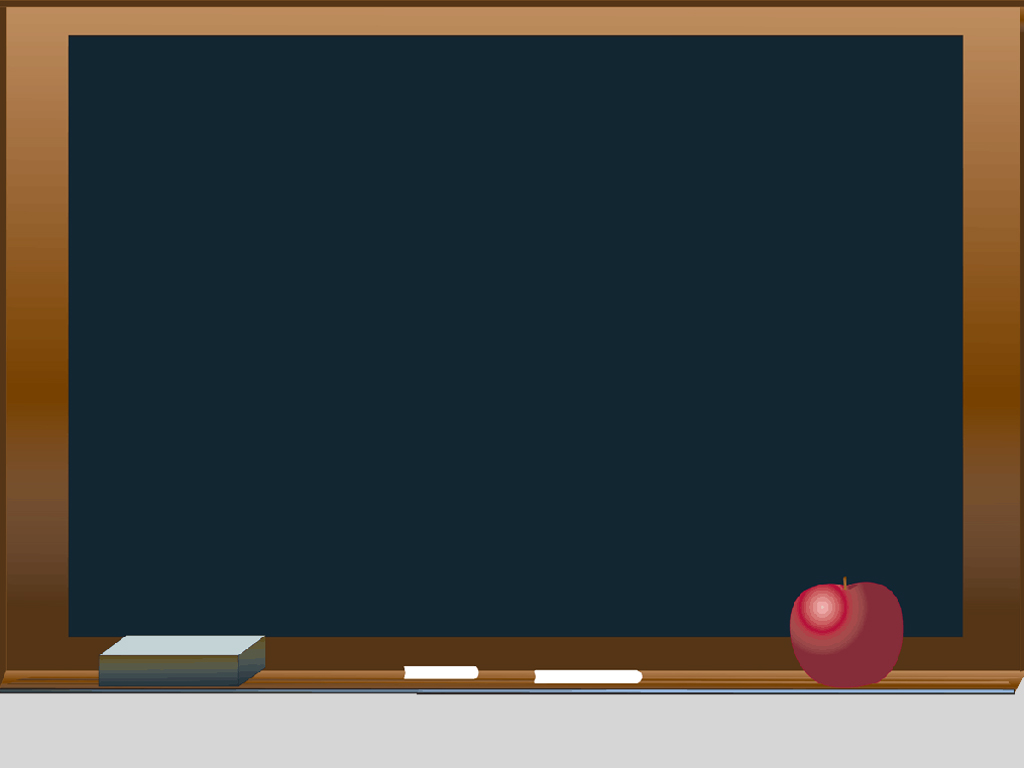 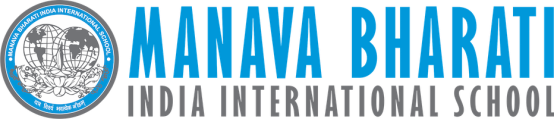 Face Value of 6 in the number 7623 is : 
(Click the correct answer)
Wrong answer
600
Wrong answer
60
Well done!! Correct answer
6
NEXT
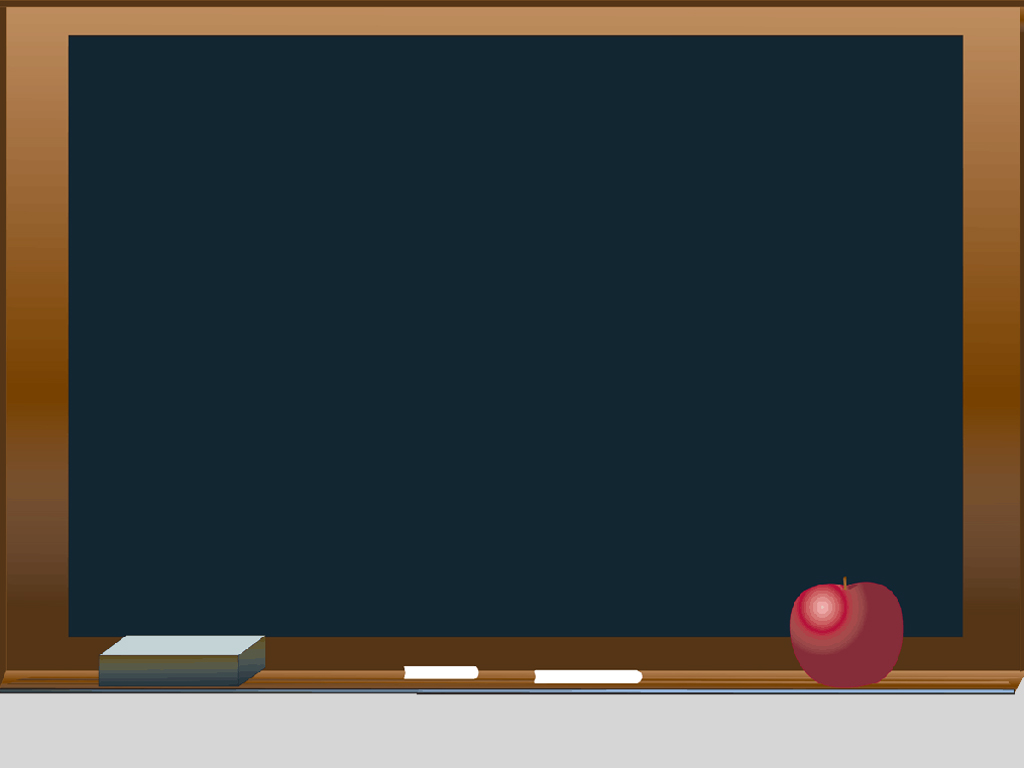 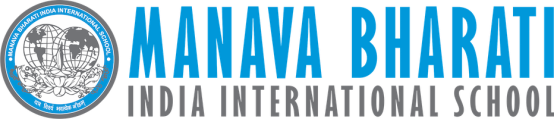 The smallest number among 3303,3300,3003 is : 
 (Click the correct answer)
Wrong answer
3303
Wrong answer
3300
Well done!! Correct answer
3003
NEXT
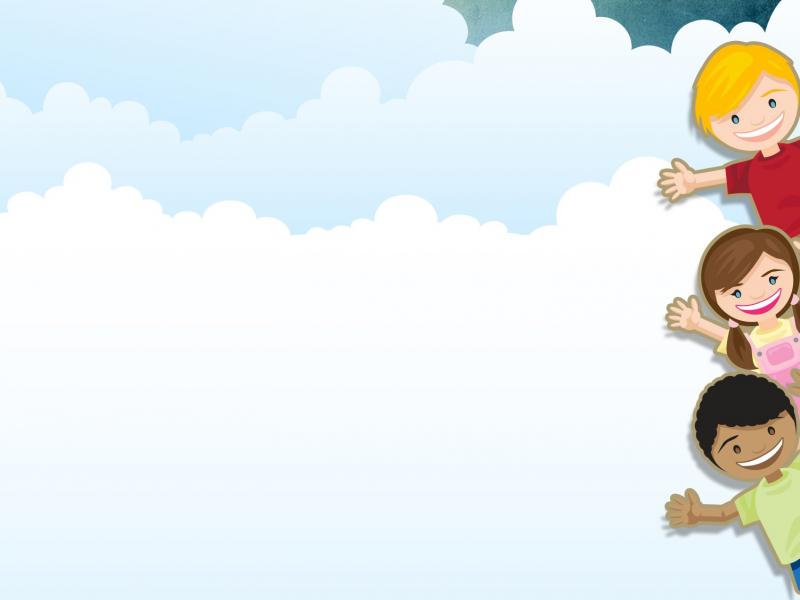 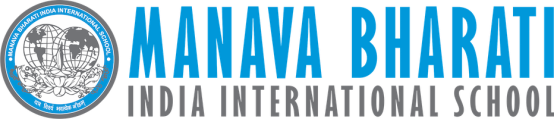 I hope you had fun!!!